Technology of Soft Drinks and Fruit Juices
     
There are four primary sectors of the global commercial beverage market (Figure 1): 
First, Hot drinks, such as tea, coffee and hot malt-based products;
Second, Milk drinks, including white drinking milk and flavored  milk  products; 
Third, Soft drinks, a sector with five main subcategories 
Bottled water;
Carbonated soft drinks; 
Dilutables, also known as squash and including  powders, cordials and syrups; 
100% fruit juice, and nectars with 25–99% juice content; 
Still drinks, including  ready-to-drink (RTD) teas, sports drinks and other noncarbonated
           products with less than 25% fruit juice;  
Fourth, Alcoholic drinks, including beer, wine, spirits, cider, sake and flavoured alcoholic beverages –sometimes referred to as pre-mixed spirits.
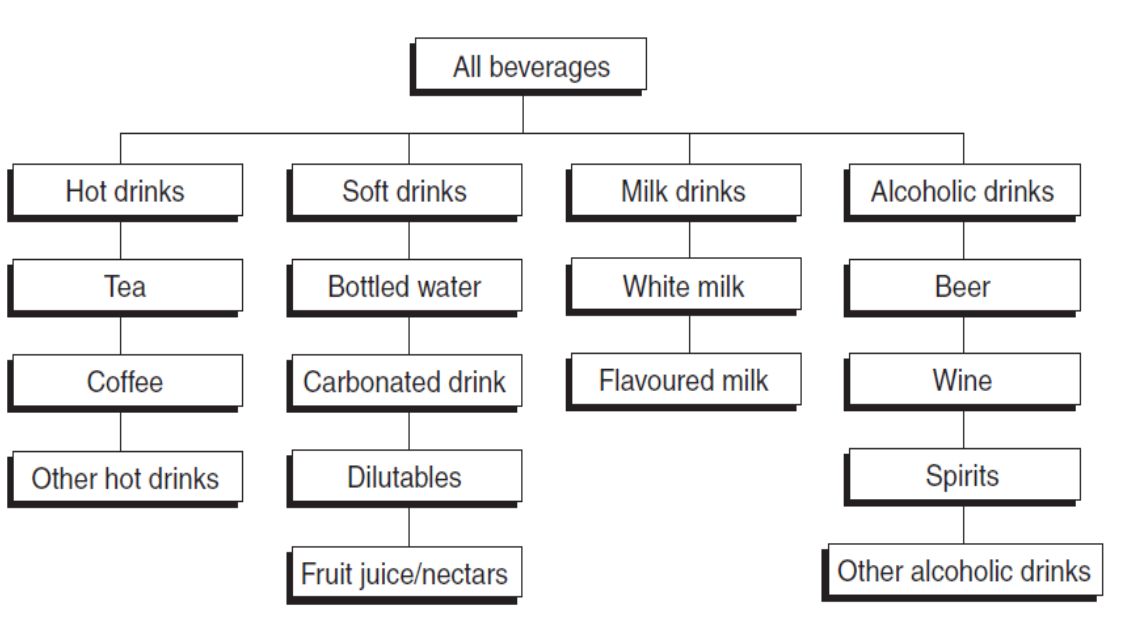 (Figure 1) Beverage sectors and segments.
Source: Zenith International.